What forces move water around the globe?
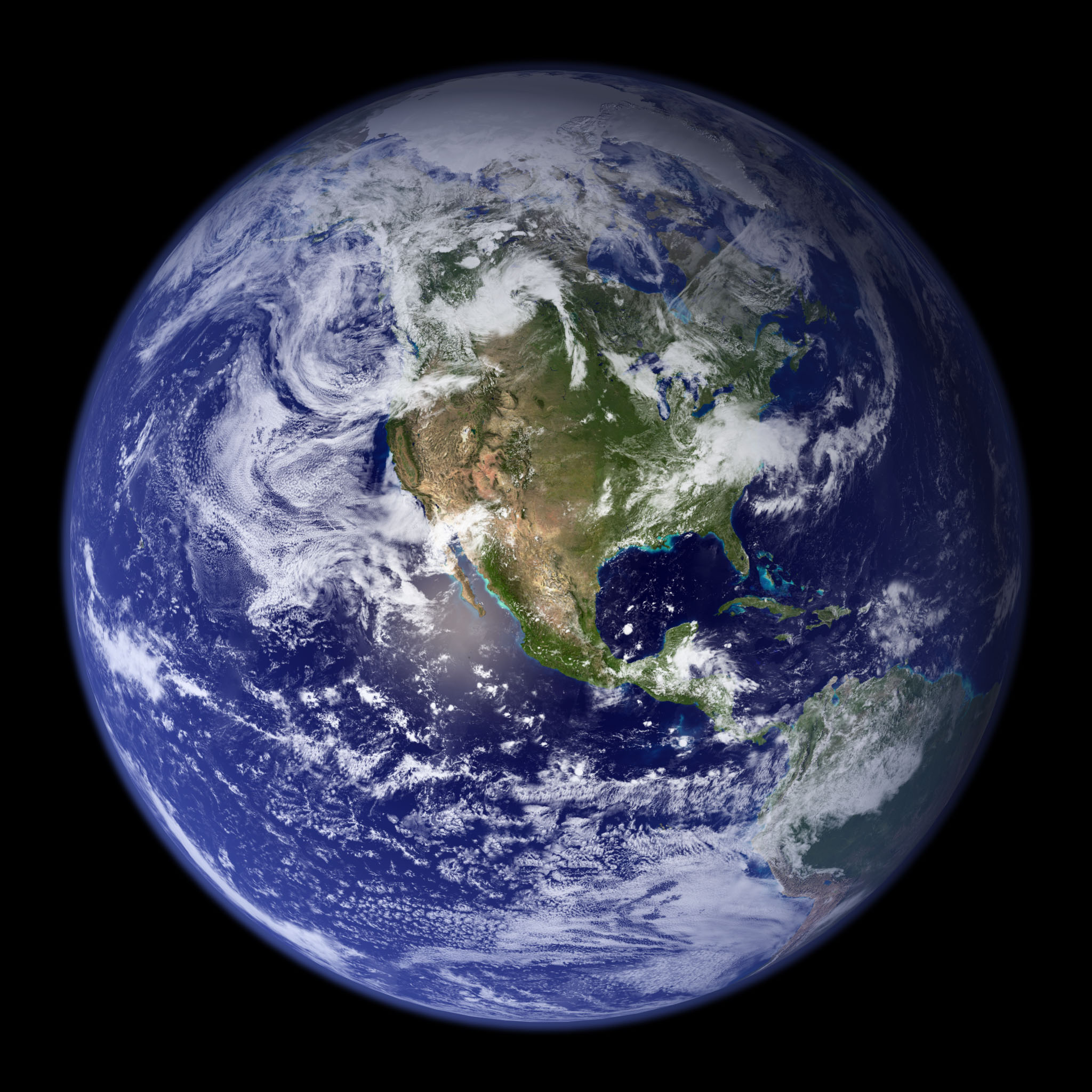 [Speaker Notes: Ask students this question.
Write a list of their ideas on a chalkboard or whiteboard. Students will say all kinds of things: wind, storms, currents… perhaps even temperature and salinity.
Return to their ideas, circling or underlining the words on the board, as you discuss those ideas throughout the class.]
Wind
[Speaker Notes: Probably the students will have mentioned wind. Say that the first force that we’ll talk about today is wind.]
Wind
Wind blows across the surface of the ocean
How far down in the water does the wind have an effect? 
LET’S SEE….
[Speaker Notes: Tell students you’re going to do a demo on how wind affects the movement of water. You’ll answer the first question. Switch to the Wind Demo]
Wind?
What forces move the water below the surface?
[Speaker Notes: By now you have done the Wind Demo and seen that wind does not move objects that are below the surface of the ocean. Ask students: what forces move water below the surface? Hopefully someone will say “currents.”]
Currents
What are currents?

What drives the currents?

Let’s see with the fish tank demo.
[Speaker Notes: Ask the students these questions, and listen to their answers. Do not say whether their answers are right or wrong. 
Switch to the Temperature Demo.]
Currents – Temperature
Cold water – ?
[Speaker Notes: Ask students what happened to the cold water in the tank of room-temperature water. Did it sink or float?]
Currents – Temperature
Cold water – sinks
Currents – Temperature
Cold water – sinks






Warm water – ?
[Speaker Notes: Ask students what happened to the hot/warm water in the tank of room-temperature water. Did it sink or rise? 
Once they give an answer, click to the next slide.]
Currents – Temperature
Cold water – sinks






Warm water – rises
[Speaker Notes: Warm water rose in the tank.]
Currents – Temperature
Cold water – sinks






Warm water – rises
WHY?
[Speaker Notes: Why did the cold water sink and the warm water rise? Ask the class to do a “Think, Pair, Share” for a minute. They should think about the answer, then turn to their neighbor and and discuss for a minute or two. Then ask for someone to share with the rest of the class what they discussed.]
Currents – Temperature
Cold water – sinks






Warm water – rises
DENSITY
[Speaker Notes: Someone may respond that the waters of different temperature behave differently because they have different densities.]
Density d=m/v
Cold water is dense: the molecules move slowly, and are packed close together. So a set number of molecules take up less space. 
	    Cold water sinks.
Warm water is less dense: the molecules move around more and a set number of molecules take up more space. 
       Warm water rises.
[Speaker Notes: Density explains the movement of the water. Ask if a student can explain it to the class. The answer is on the slide. Ask if this is something students have learned in their chemistry classes – most students should be aware of how temperature affects the density of water.]
Currents
What drives the currents?
TEMPERATURE
[Speaker Notes: Temperature is one thing that drives ocean currents.]
Currents
What else drives the currents?





Let’s try another demo.
TEMPERATURE
[Speaker Notes: What else drives the currents? Ask for some ideas. Someone may say salinity. Click to next slide.]
Currents
What drives the currents?
TEMPERATURE
salinity
[Speaker Notes: Salinity also drives the currents. Now we’re going to do a demo on salinity.]
Currents – Salinity
Saltier water – sinks






Fresher water – rises
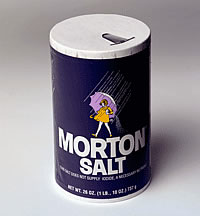 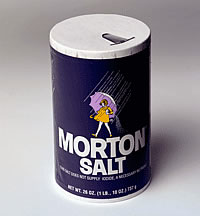 [Speaker Notes: What explains what we observed with the Salinity Demo?]
Currents – Salinity
Saltier water – sinks






Fresher water – rises
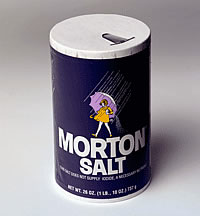 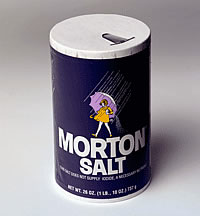 DENSITY
[Speaker Notes: Saltier water sinks, and fresher water rises, because salty water is denser than fresh water. The salt in the water makes it heavier.]
Can ice drive currents?
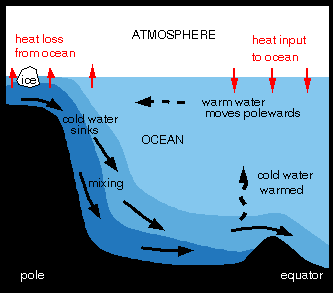 [Speaker Notes: In the ocean, temperature and salinity are very important in driving ocean currents.
At the poles, it is very cold, and ice forms at the surface of the water. The ice is fresh water; the salt is left in the liquid water. This makes the water around the ice really salty, and really cold. It is very dense, so it sinks. 
The sinking of salty, cold, dense water at the poles drives ocean circulation. As the water moves throughout the ocean, it gets warmer and rises towards the surface. It moves back towards the poles (for a variety of reasons – currents and wind), where it again gets cold and salty, and it sinks.]
Thermohaline Circulation
[Speaker Notes: Knowing what we now know about how cold water forms at the poles and sinks, how do you think water moves around the ocean?]
Thermohaline Circulation
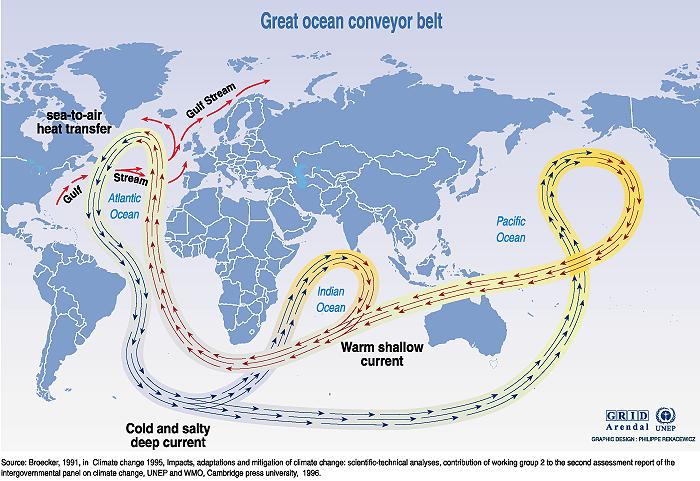 [Speaker Notes: This is the general pattern of what thermohaline circulation looks like.]
Reflection
What did you think about this as a content learning experience?
[Speaker Notes: Is this different from how content is presented in your other classes?  
What did you think about this as a content learning experience? (pros and cons)
How would you present this kind of content on the museum floor? (how would you give context to the demonstrations?)]